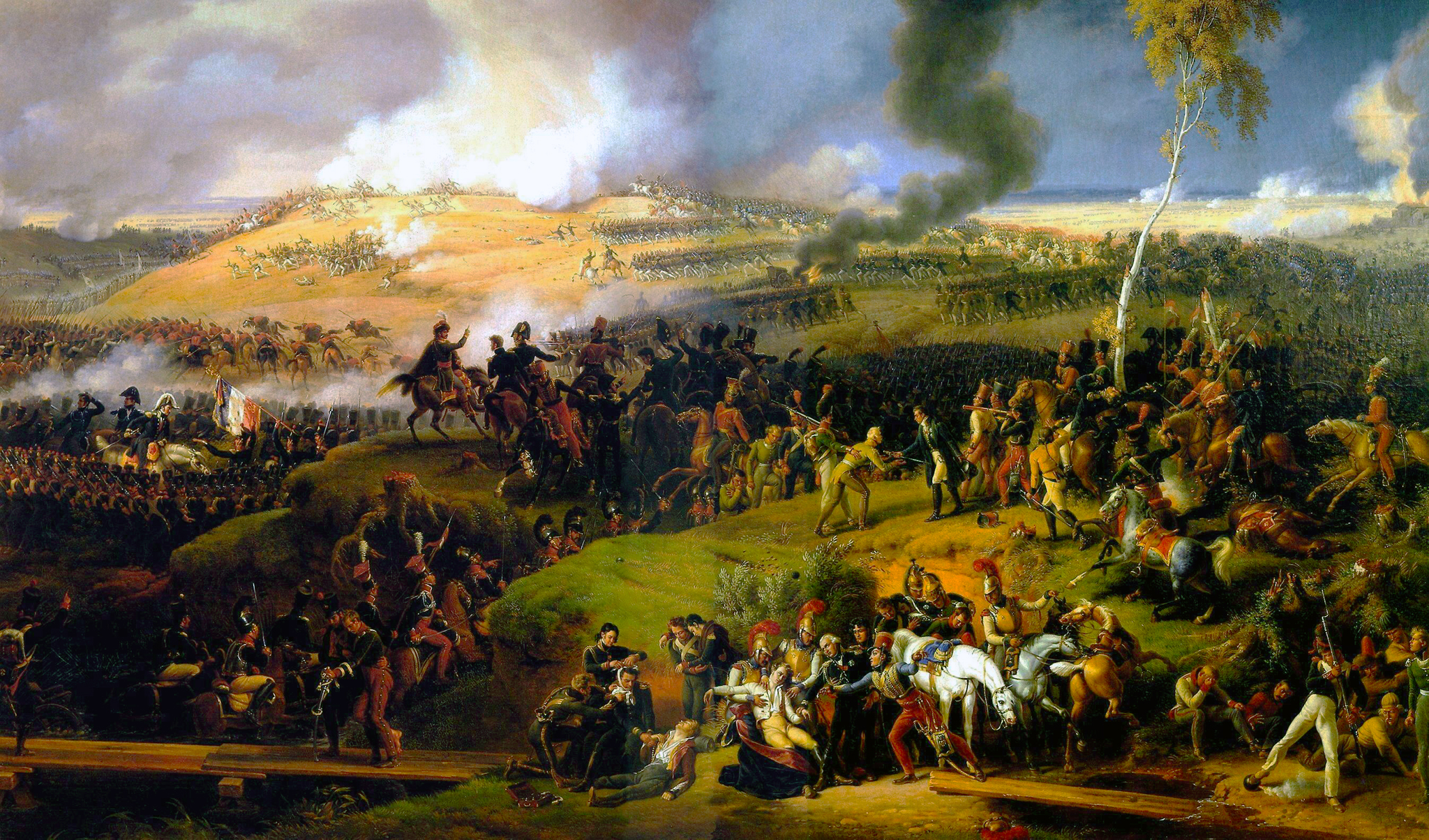 «Недаром помнит вся Россия…»
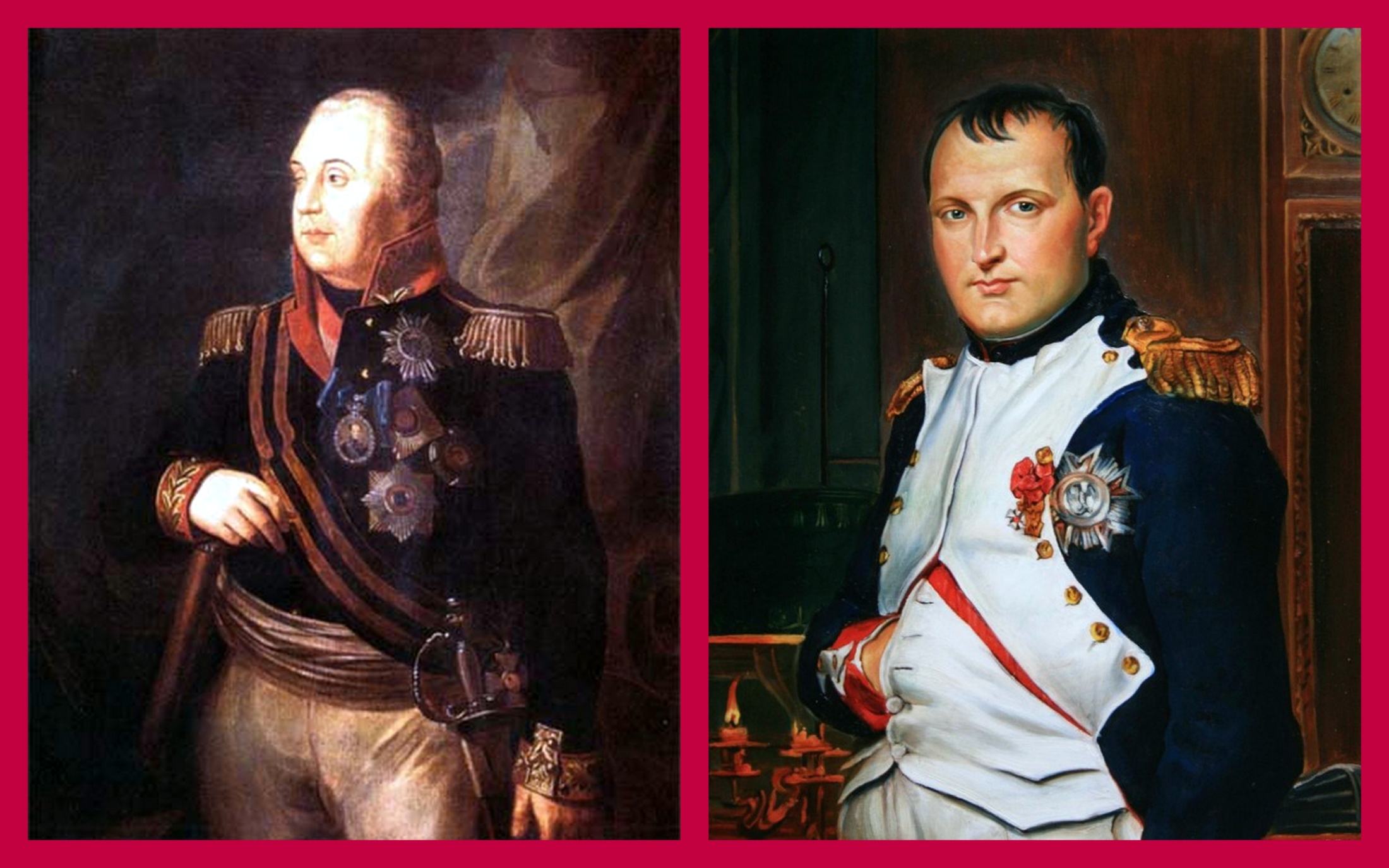 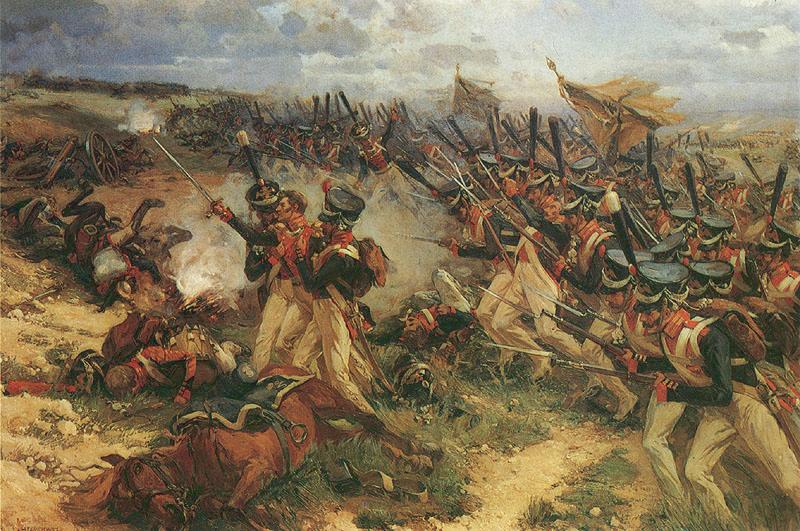 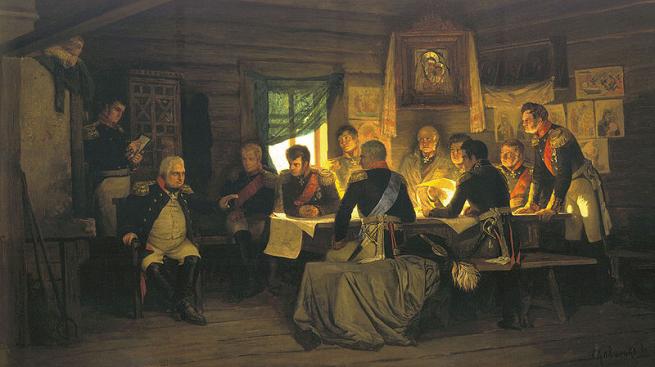 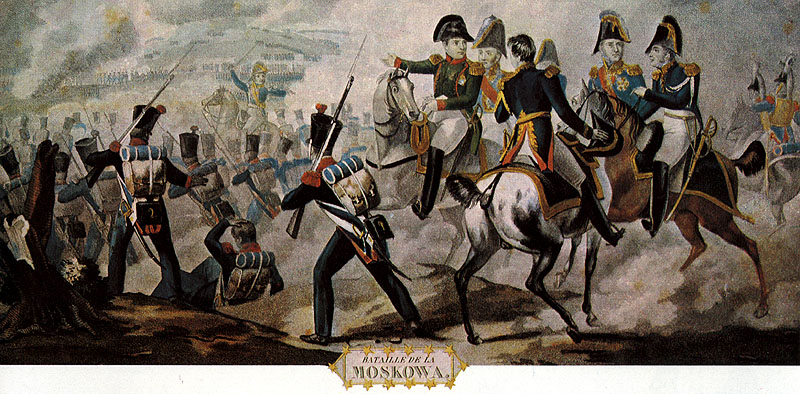 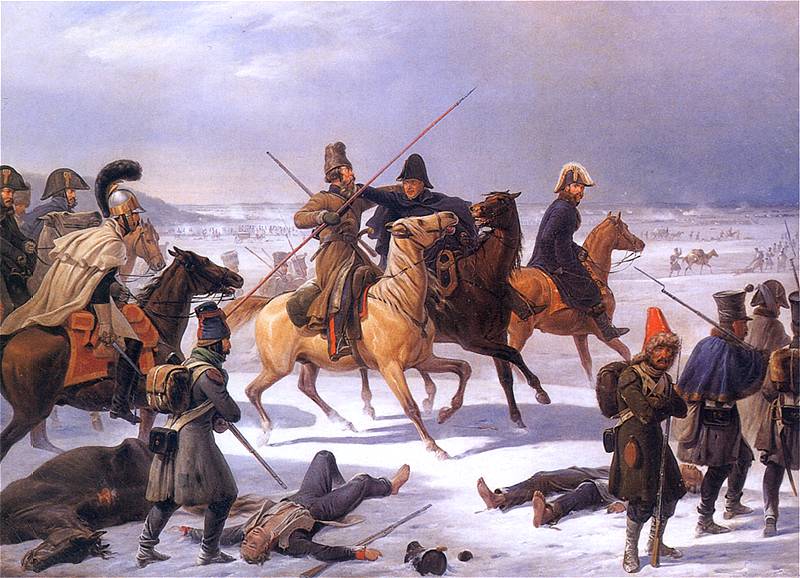 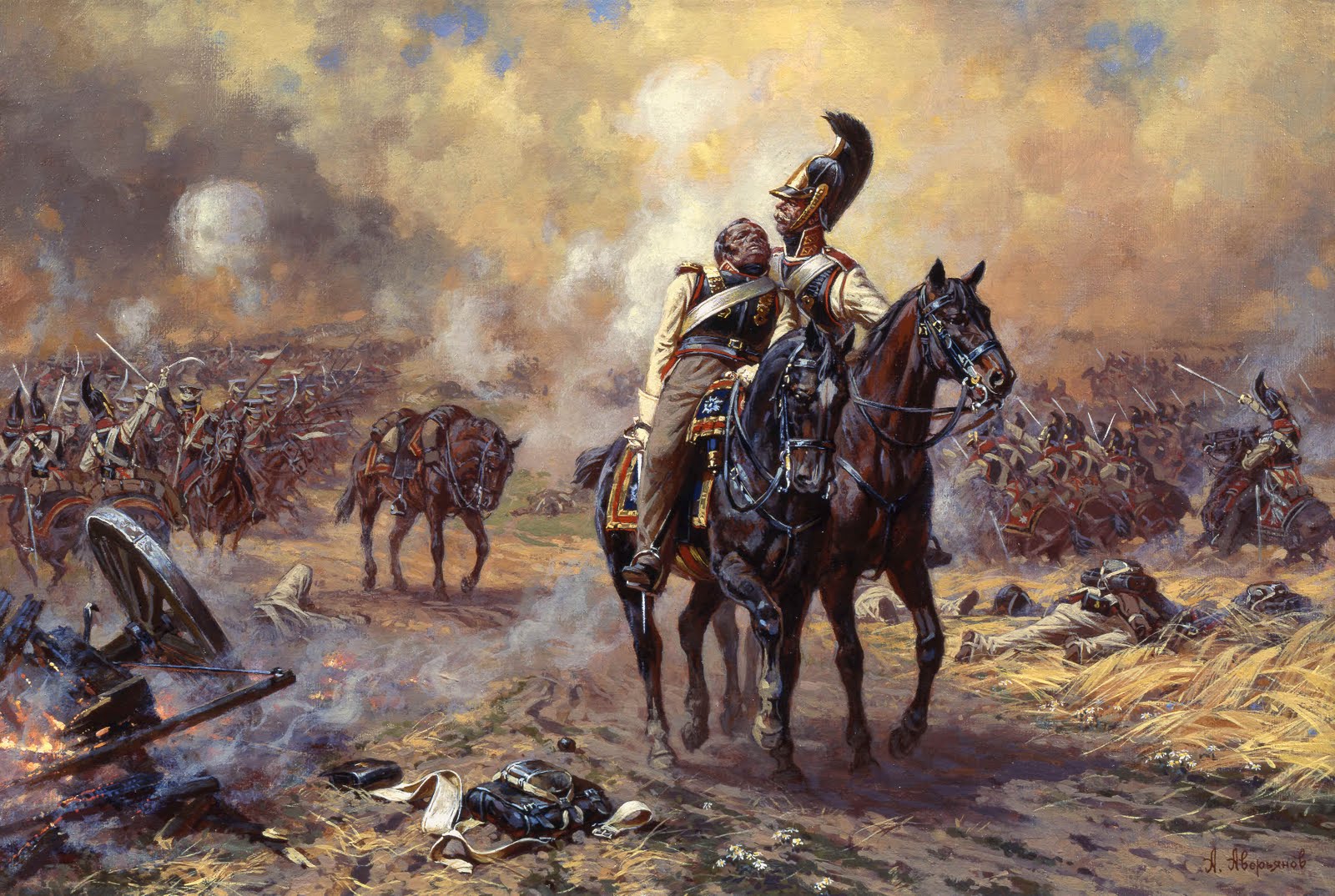 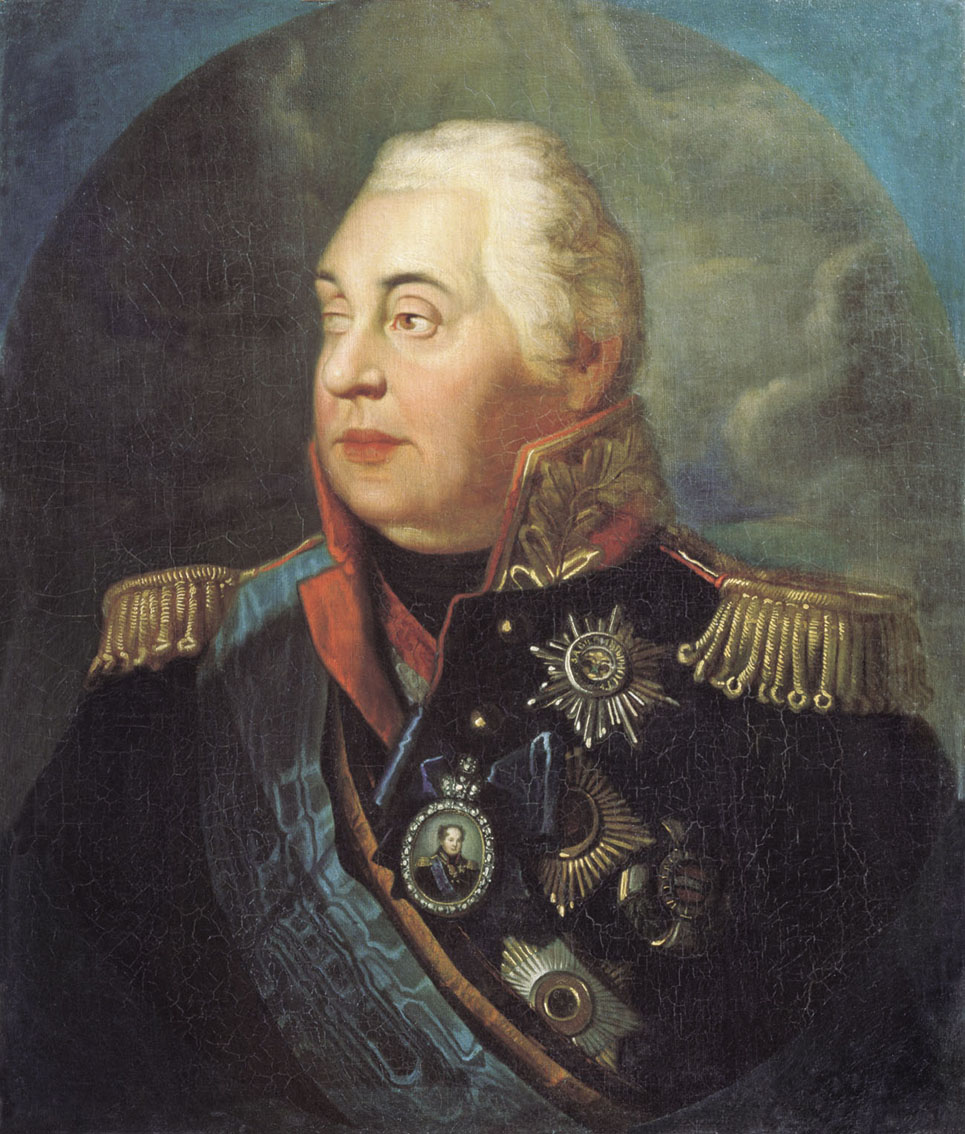 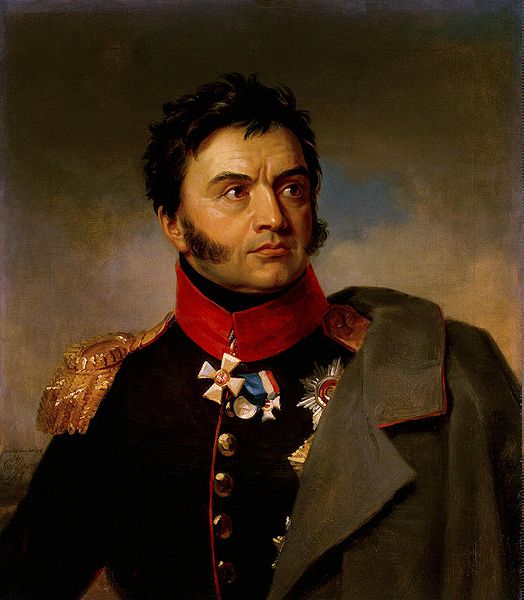 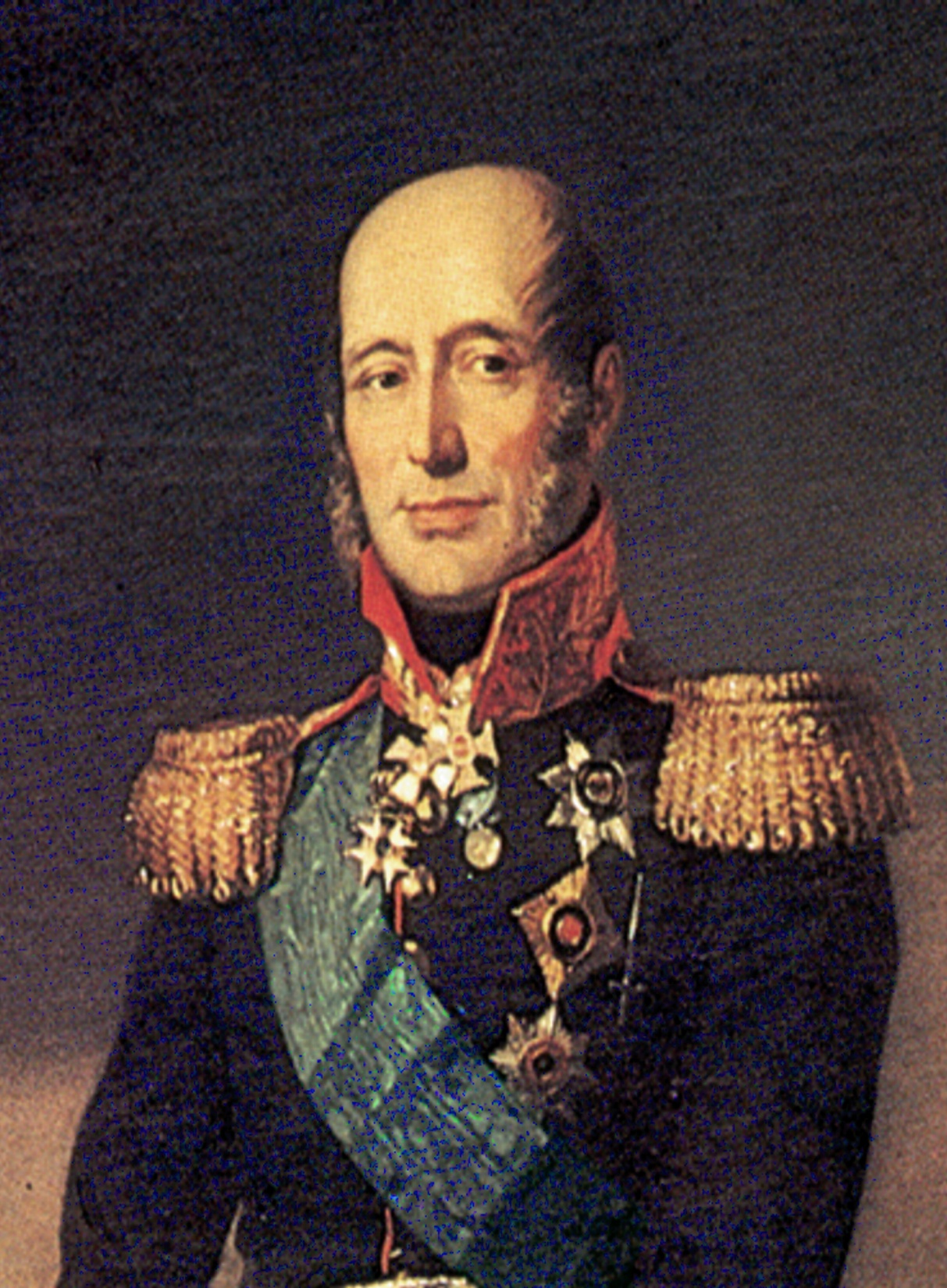 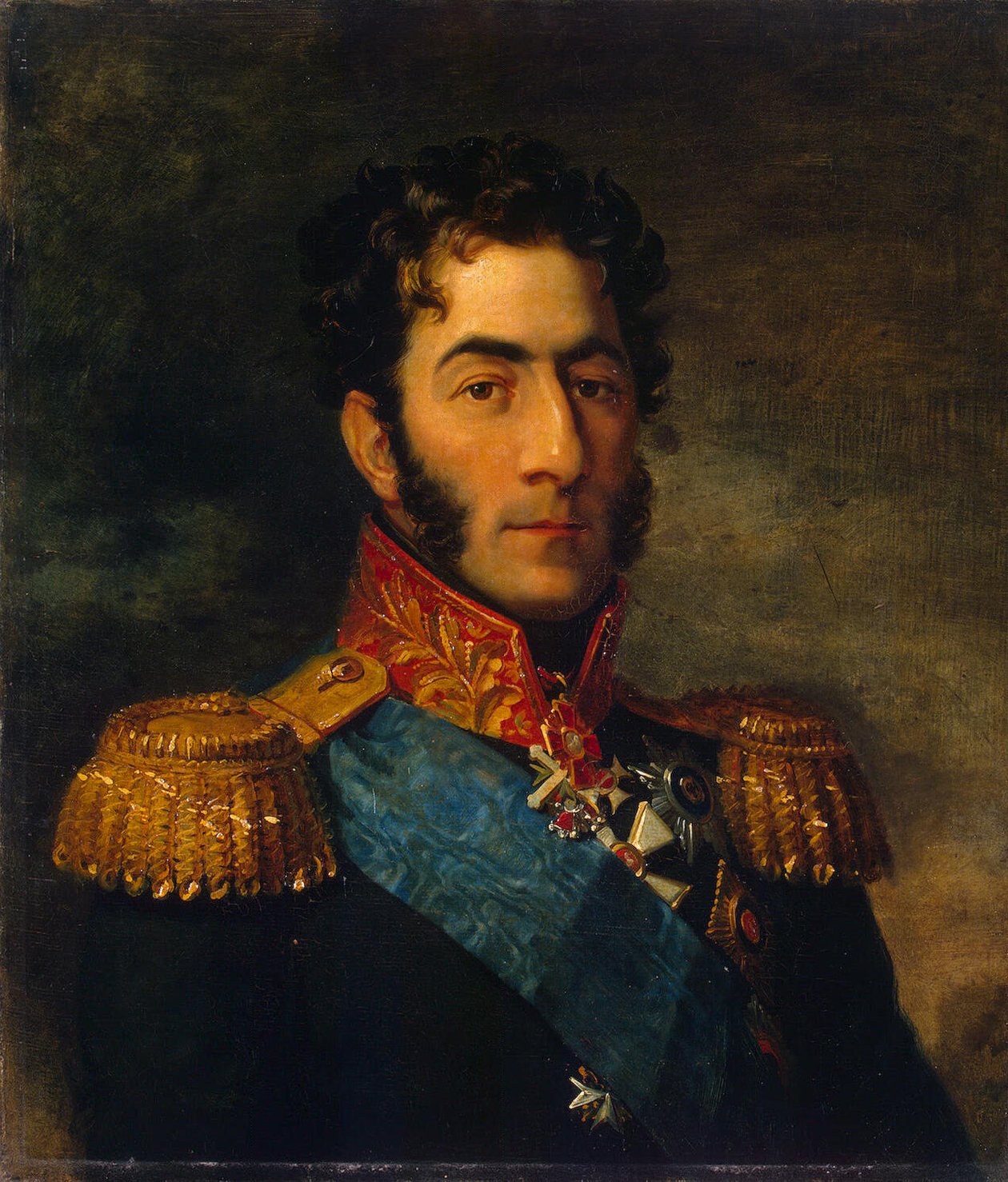 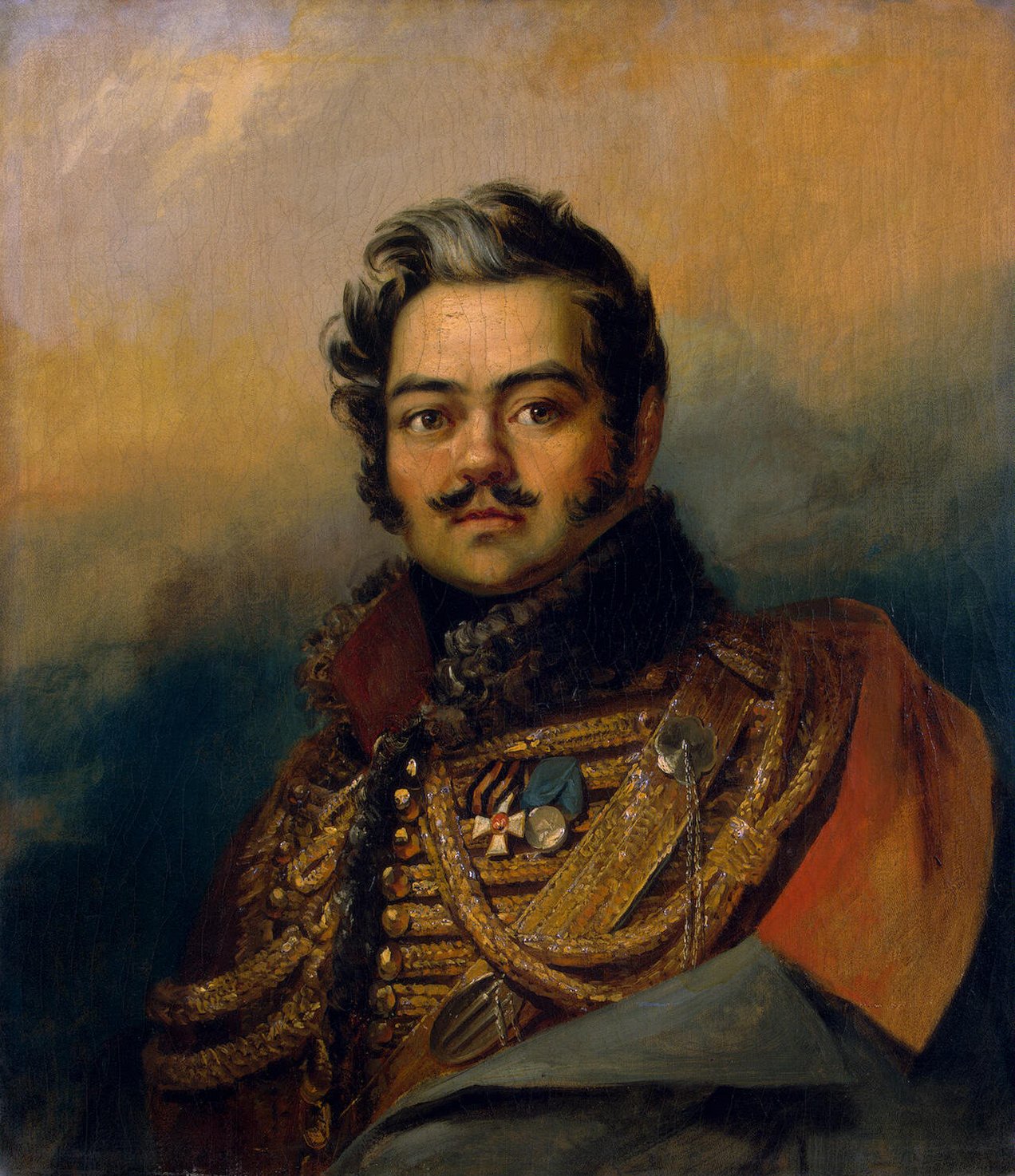 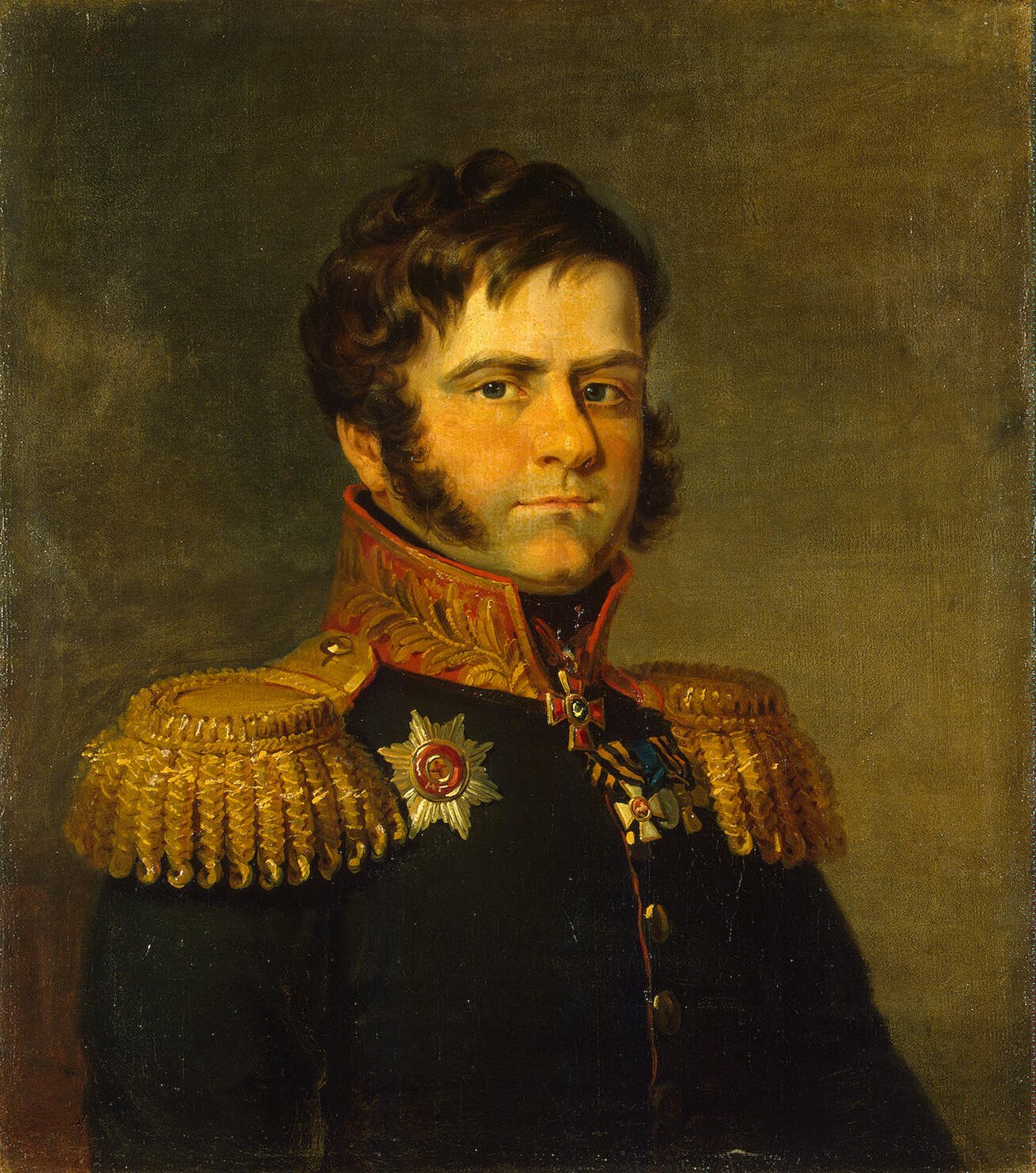 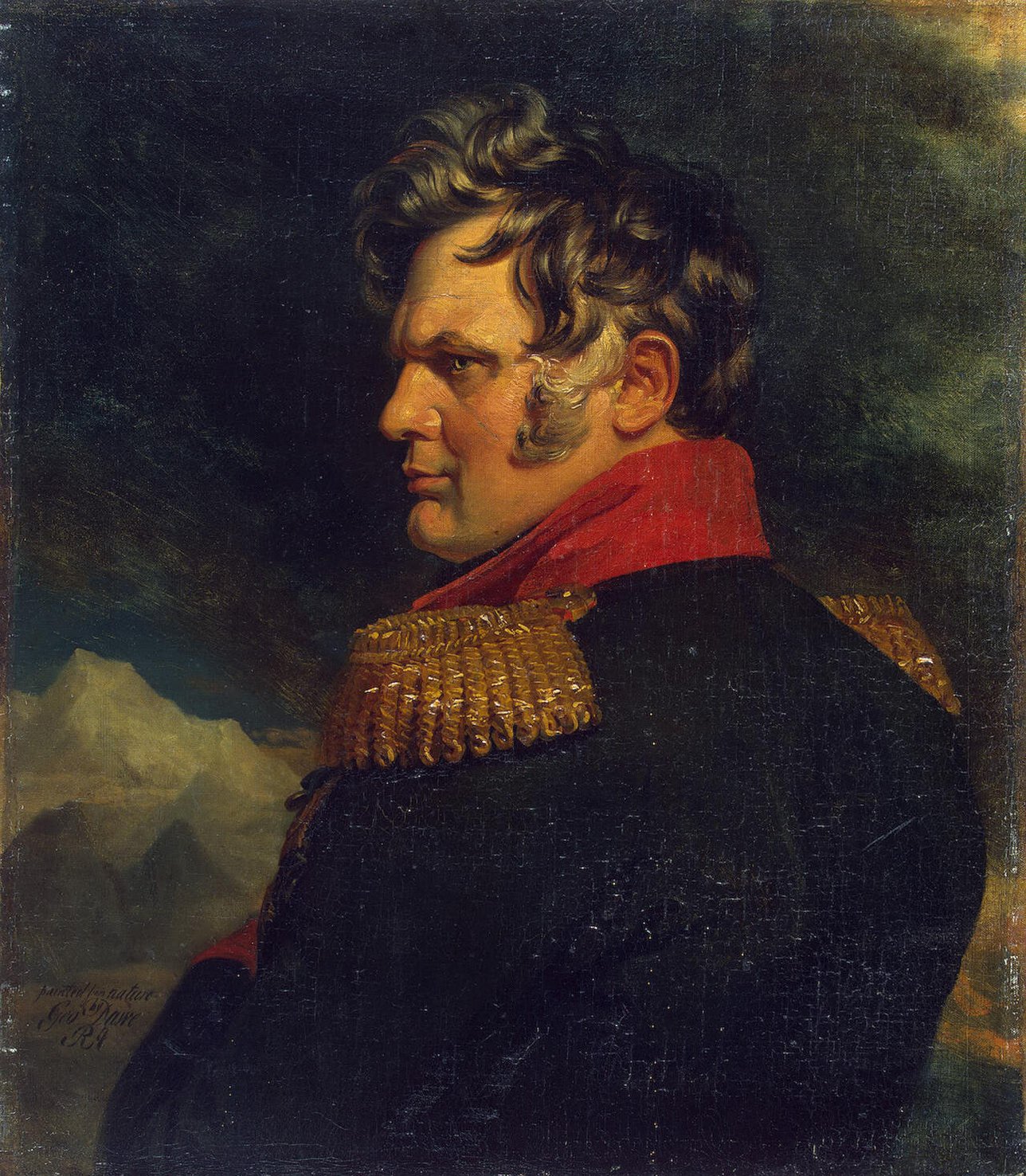 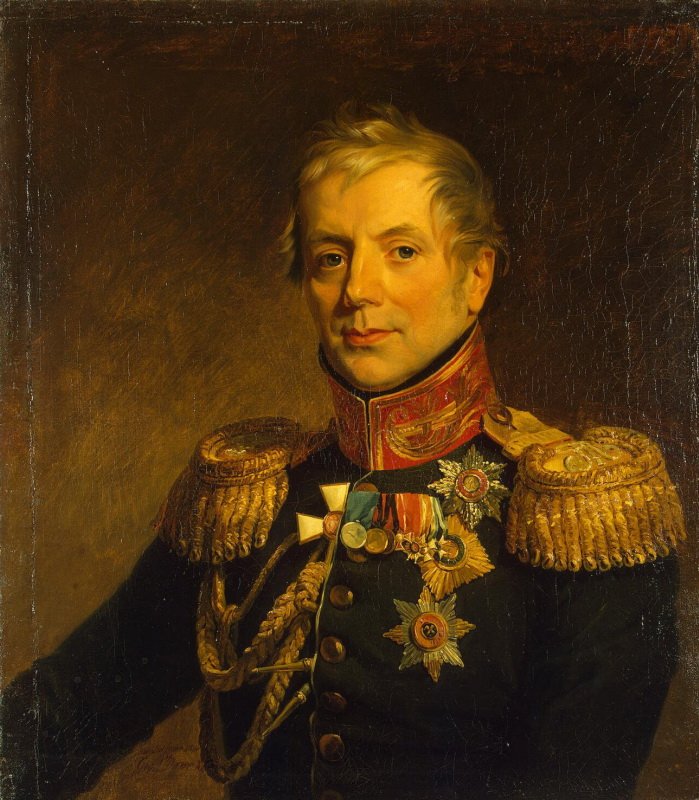 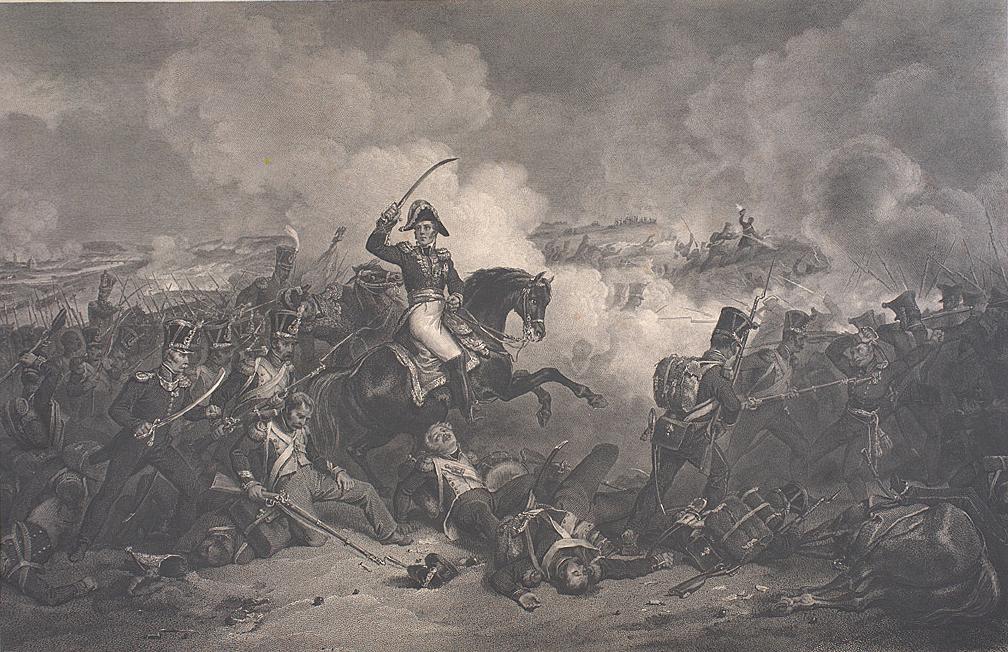